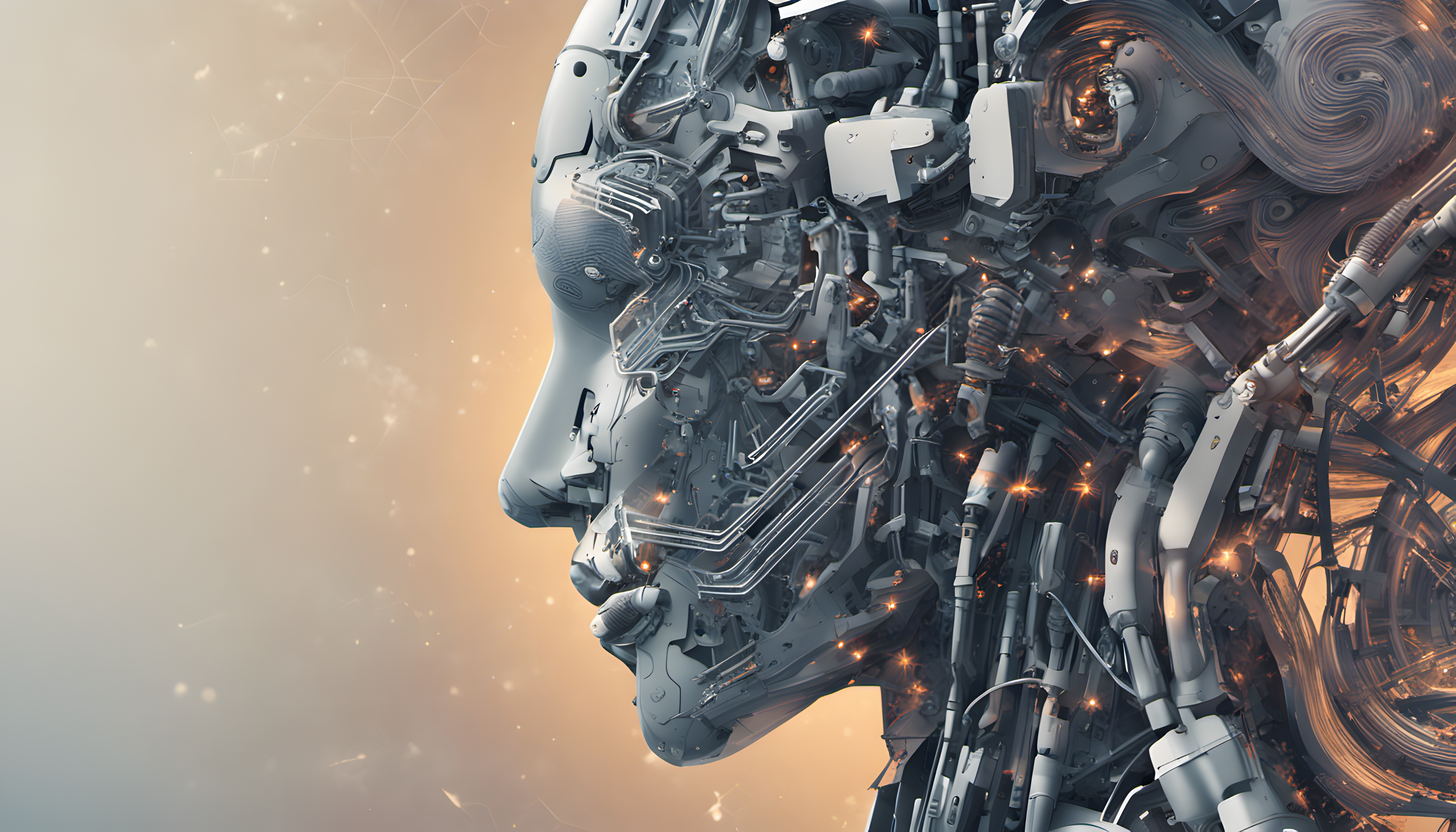 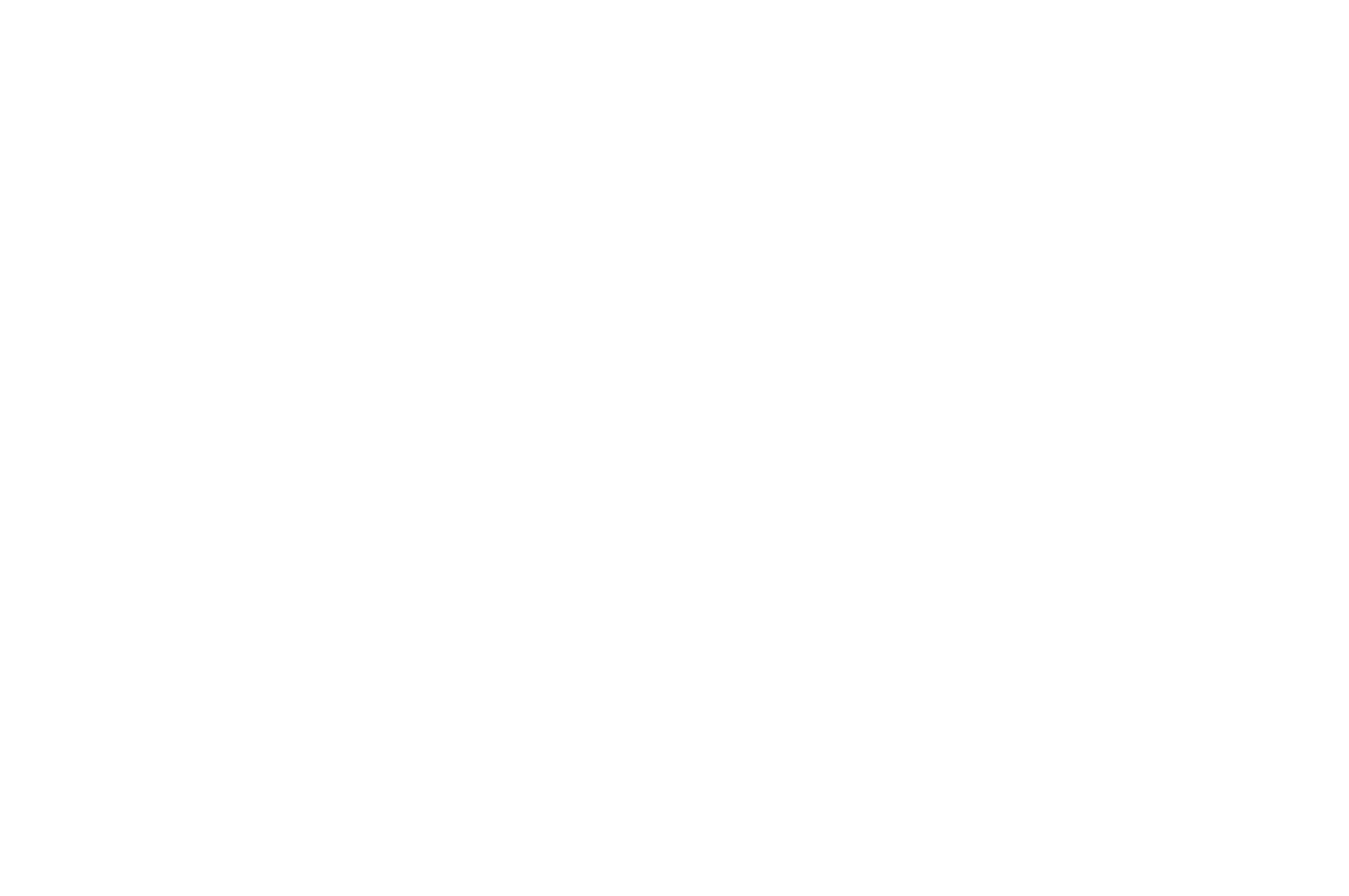 Introduction
24.09.2024
GLCb2028 Artificial Intelligence in Political Science and Security Studies
Jan KLEINER
jkleiner@mail.muni.cz
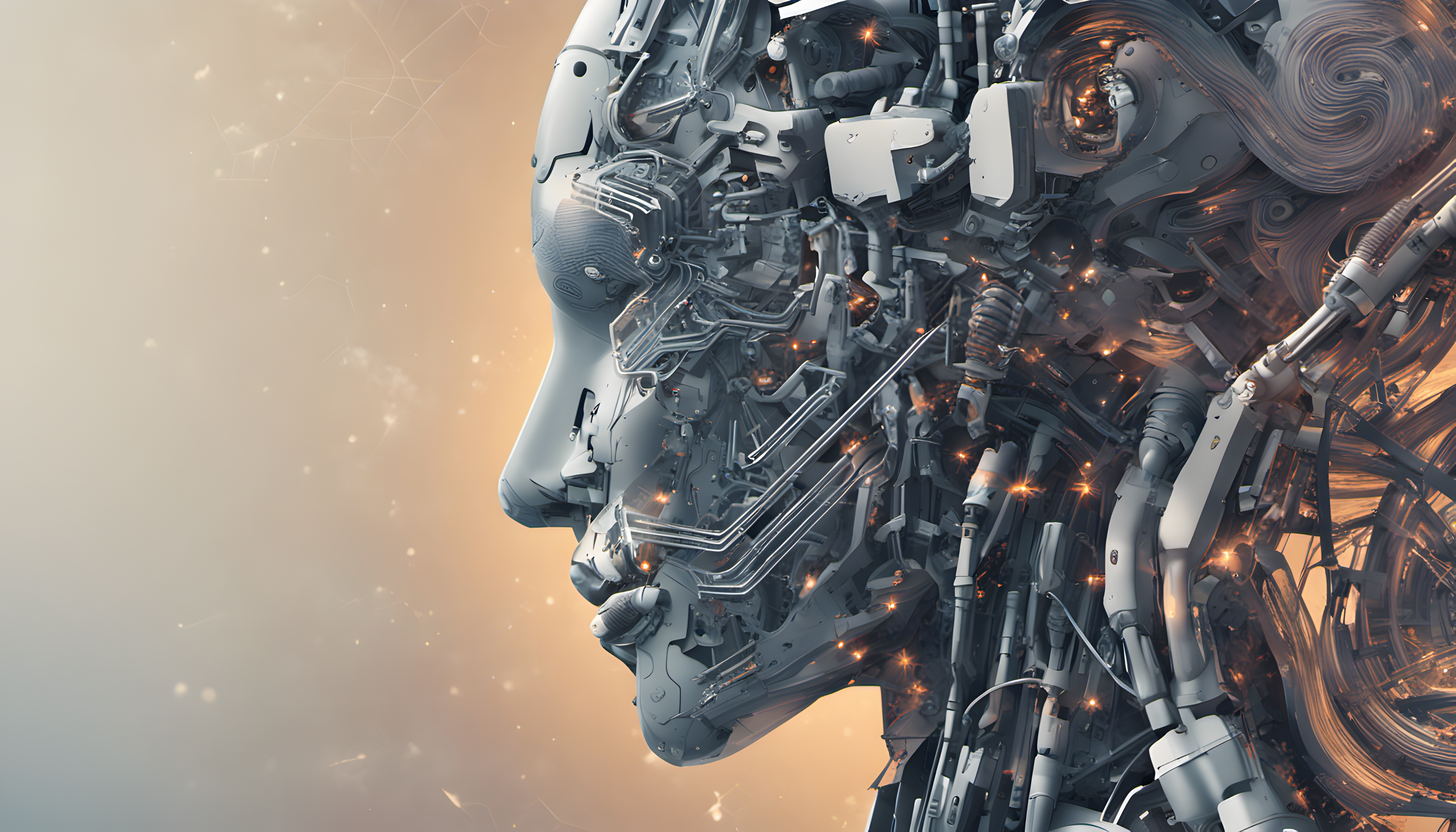 Learning goals and outcomes
AI basics, ethics and moral principles.
AI societal impacts and the debate.
Regulatory approaches.
Academic ethics concerning AI ´s use.
Academic AI toolbox.
NLP (Mgr. Burda).
Security and PolSci applications.
Analytical sims and wargames.
Intelligence Studies methods basics.
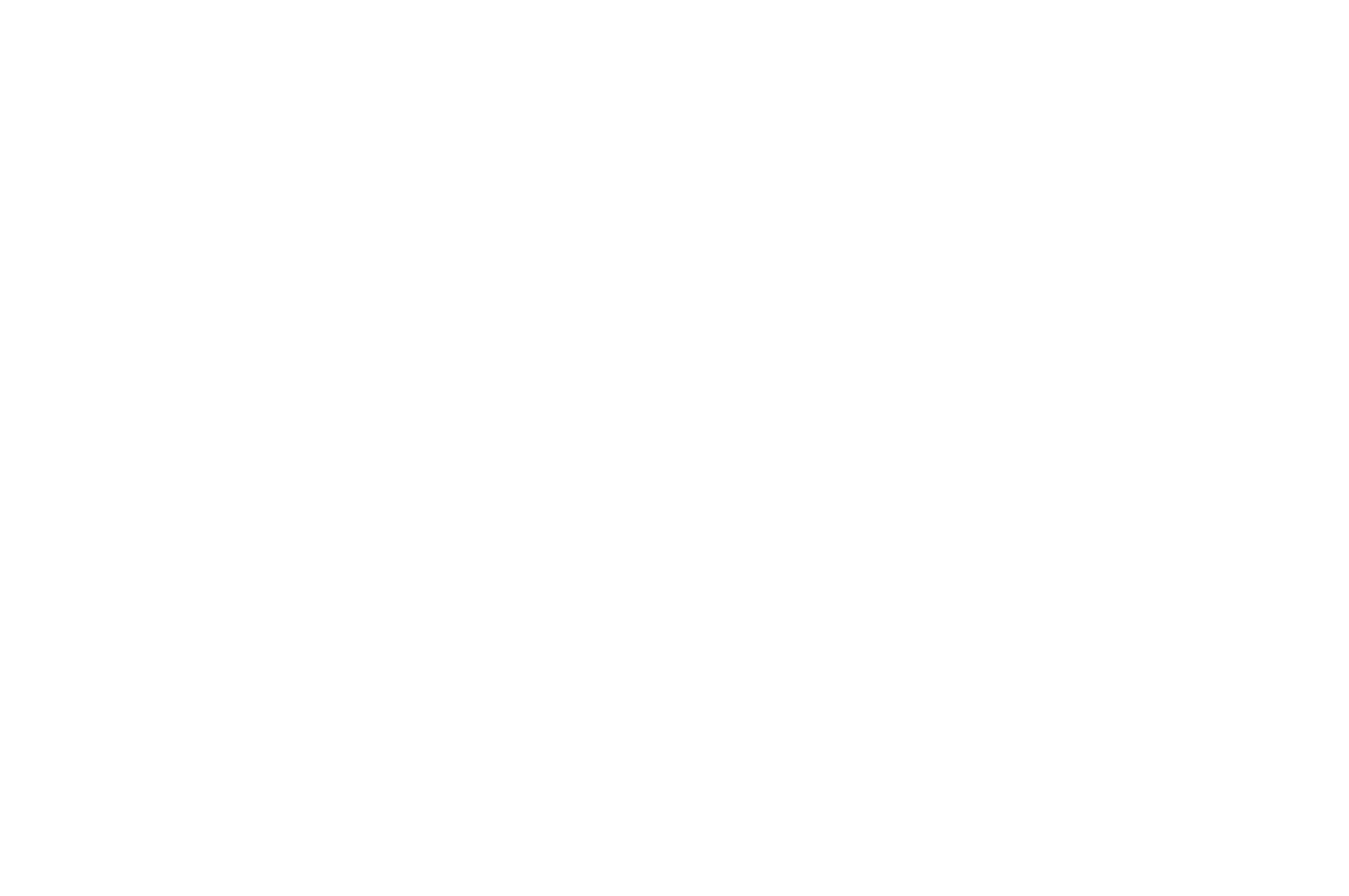 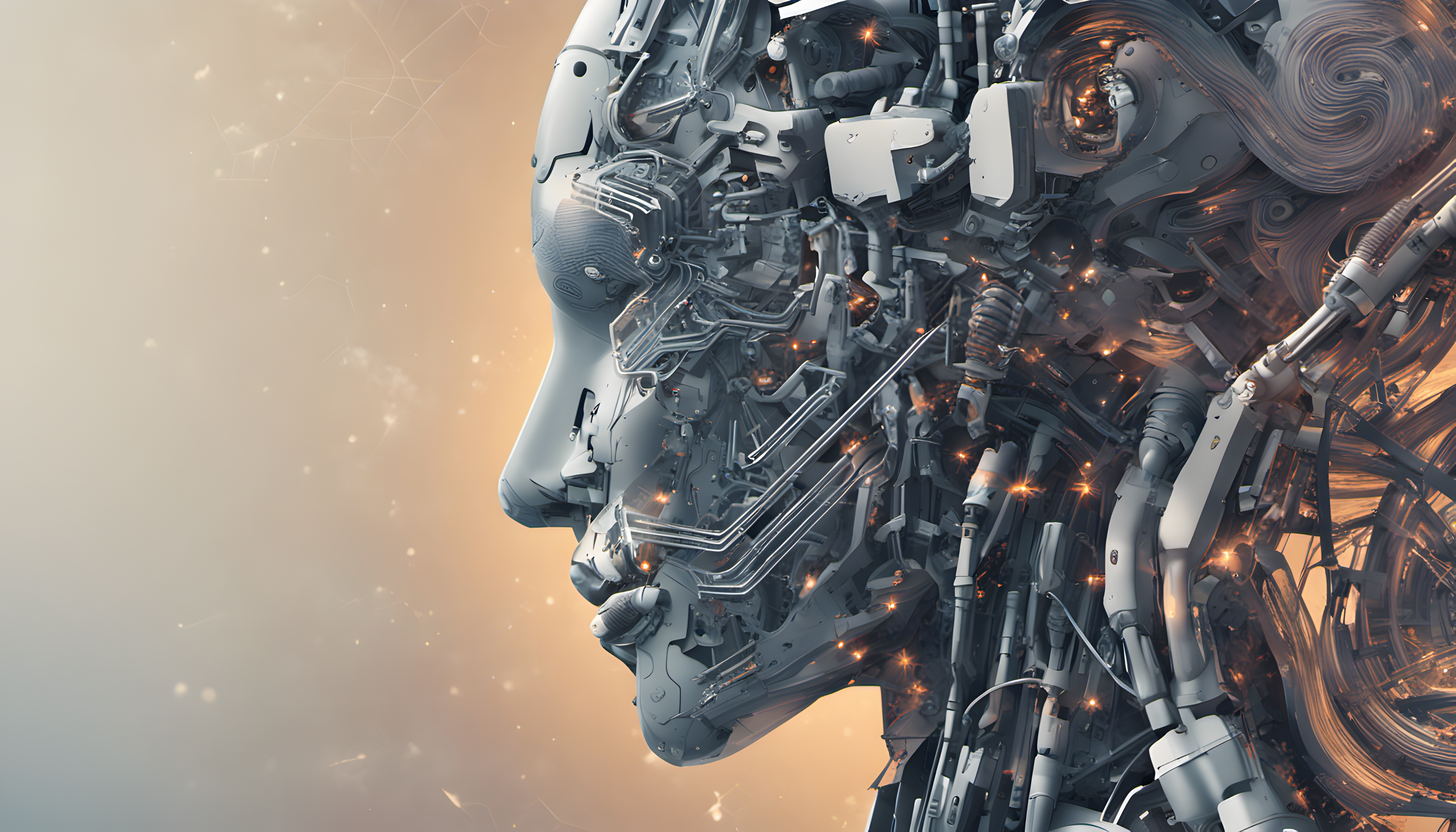 The three parts
PART I: AI basics and regulation. Political philosophy of AI – governance of and by AI. AI applications in PolSci and Security Studies.
PART II: AI in science. Social science methodology and Intelligence Studies methods. Analytical wargames and simulations.
PART III: Capstone project labs.
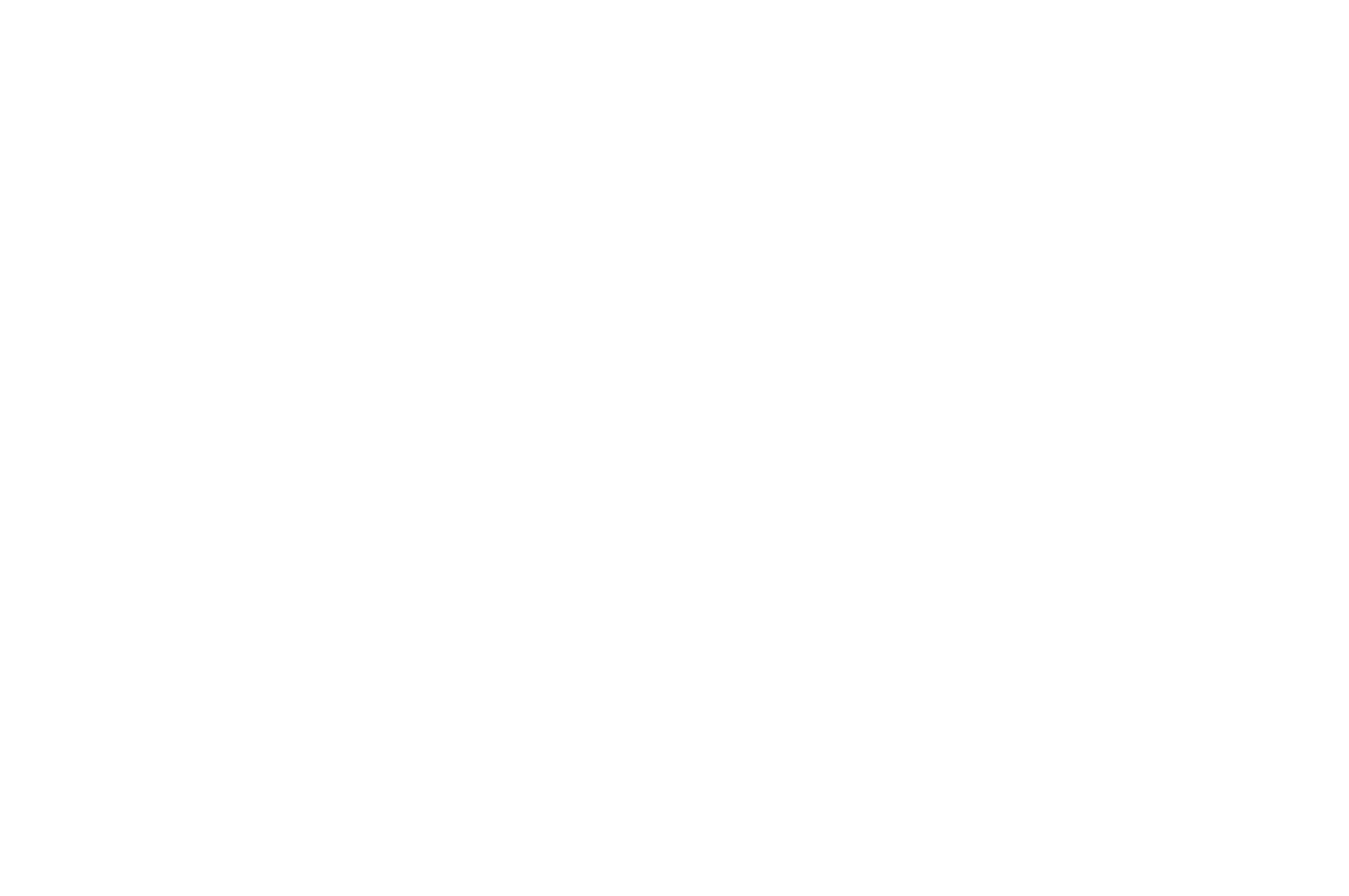 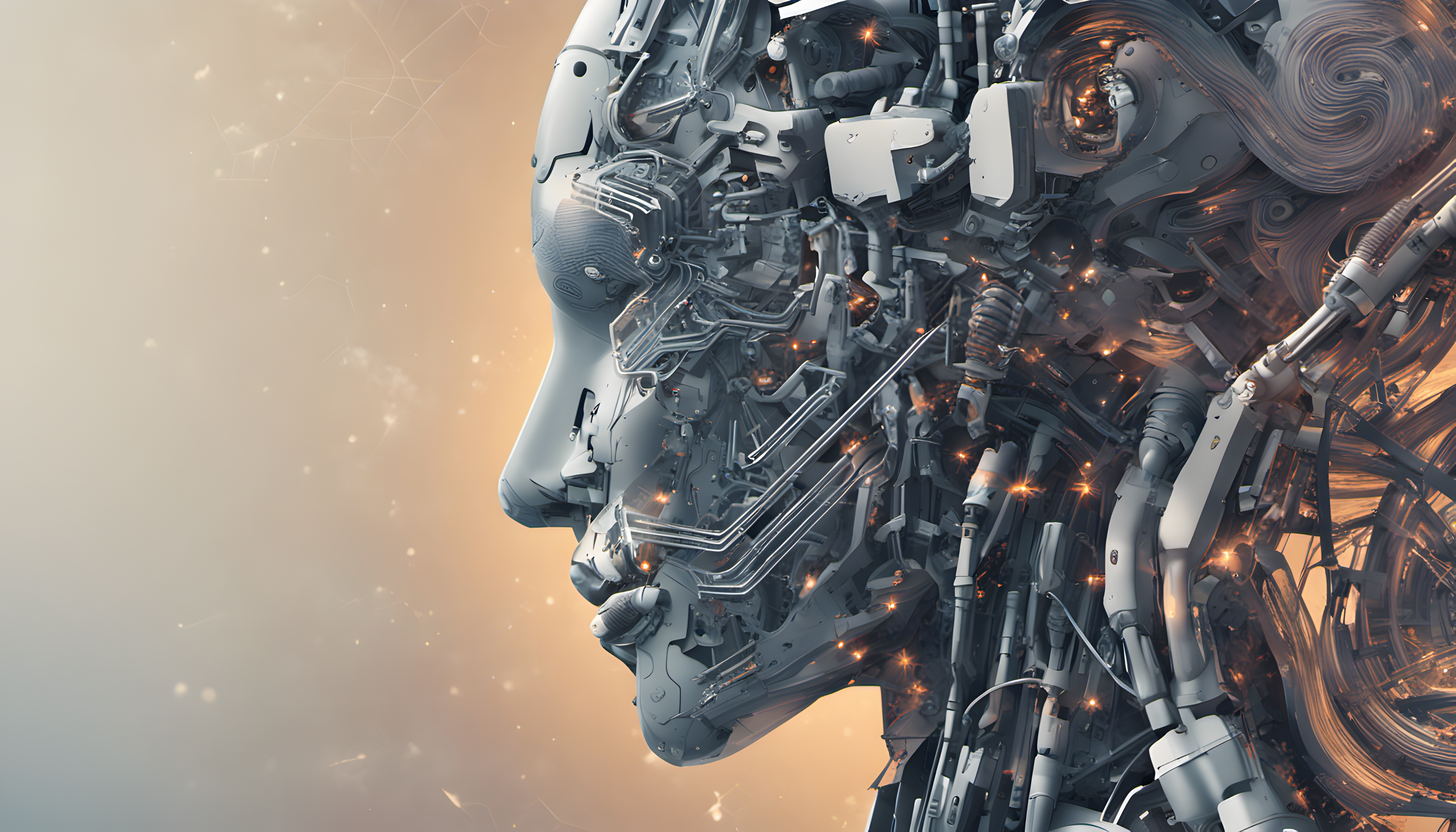 Tools of the trade
Gamification (improves motivation, engagement, lerning performance).
LLMs – ChatGPT, Bard, Claude.
Other apps like SciSpace, Consensus etc.
Cautious optimism due to Beta versions.
Have laptops with you during classes.
Discussions – we are all students due to the AI´s rapid development  
What AI or AI-powered tools do you use and for what?
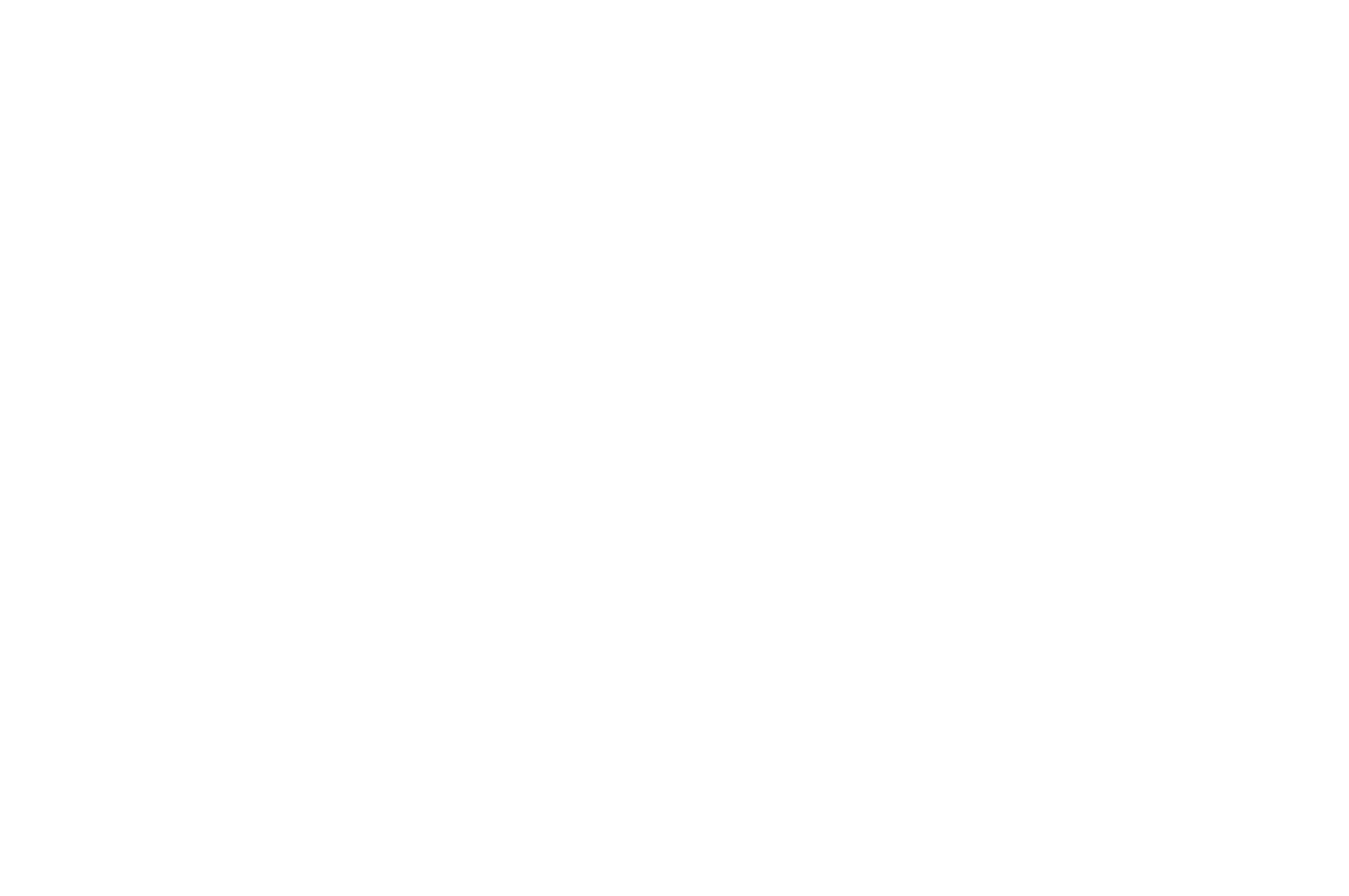 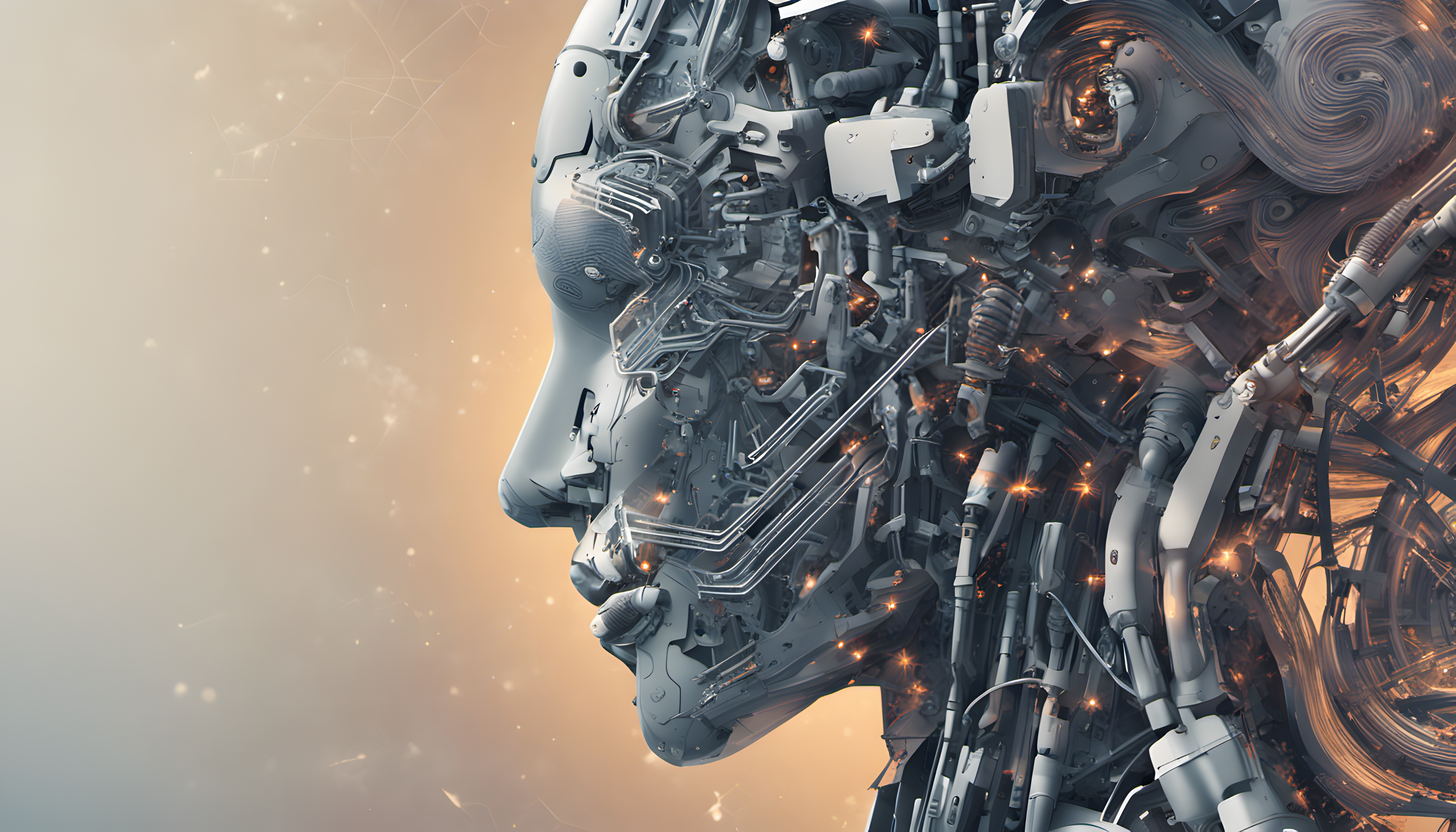 Grade´s components
Physical attandence of 4 seminars
5.11. – Author teams, capstone project lab
3.12. – capstone project lab, colloquim! 
10.12. – presentations of work-in-progress
17.12. - final presentations and deadline for research reports
Credit (20 points, 12 minimum) – colloquim.
The capstone project – research report + presentation (50 + 30 points)
Author Teams (will be determined by the teacher and students on 28th November)
Sim/wargame/policy assessment/strategy creation etc.
No formal requirements (except being a research report – see checklist in sylabus)  maximum flexibility, but also responsibility!
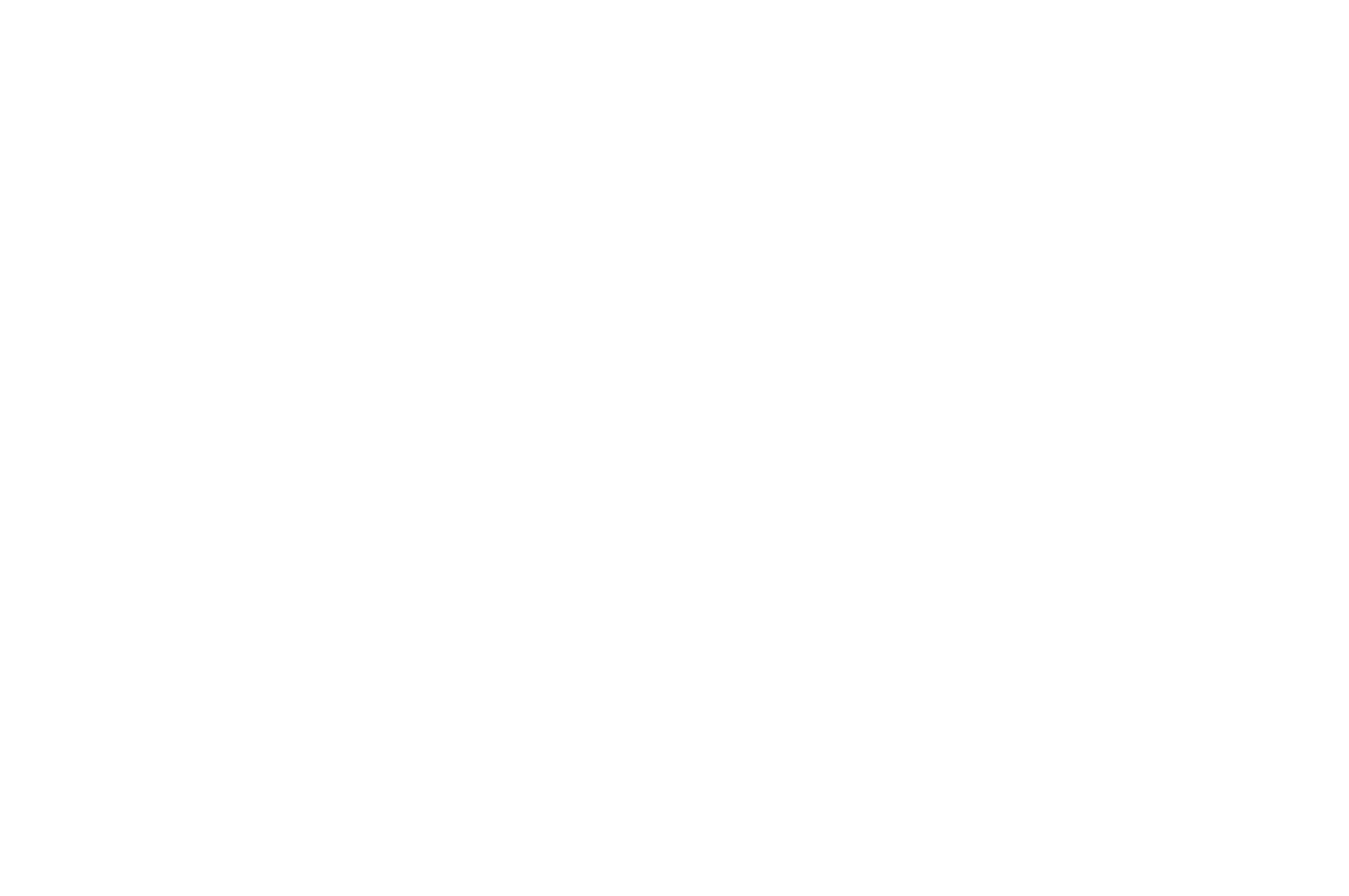 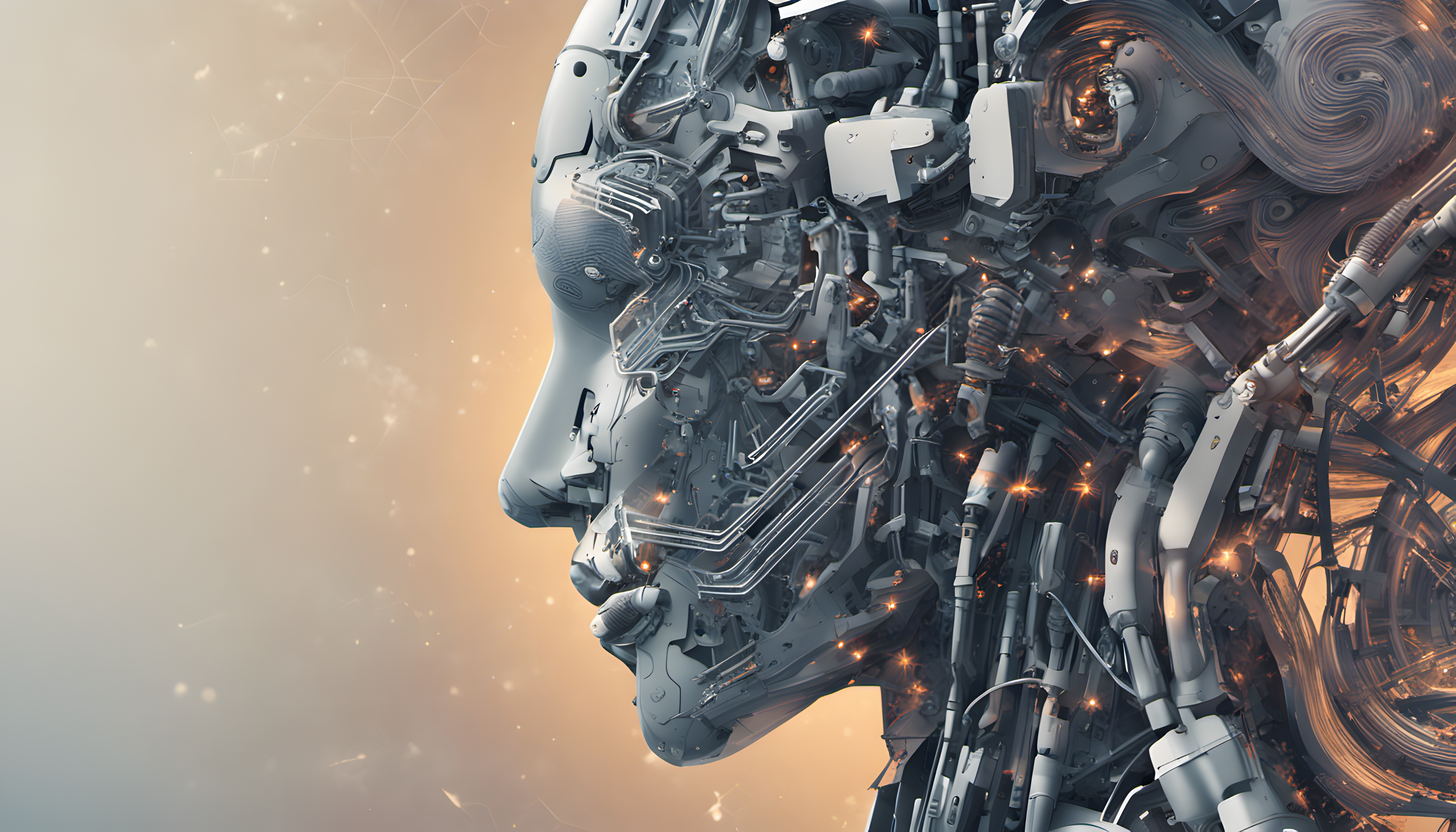 How to fail?
Skip mandatory seminars without an official note.
Plagiarism and unethical use of a generative AI.
Sloppy research report or presentation.
No contribution within author teams.
No knowledge from the literature.
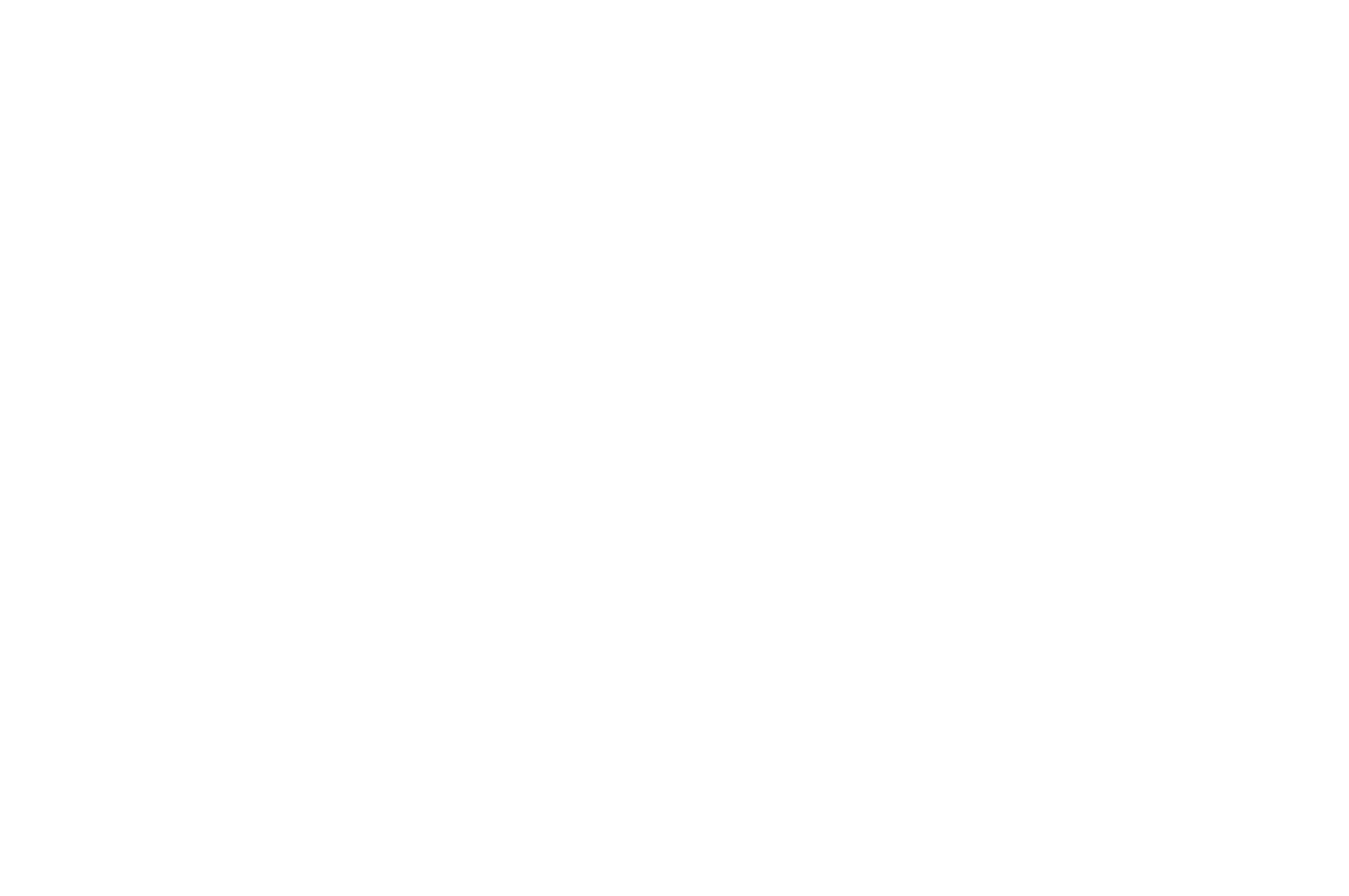 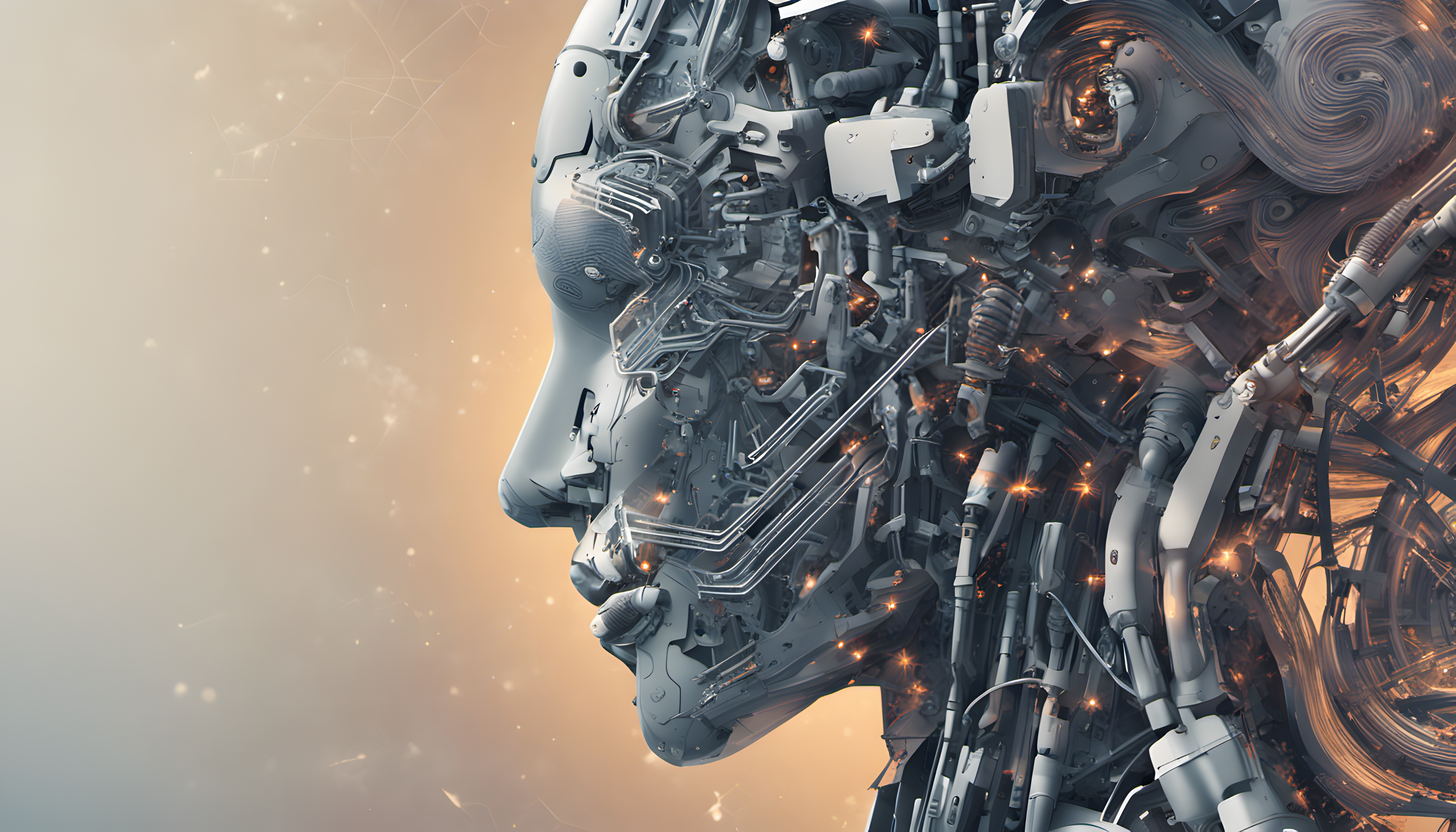 How to shine?
Active participation, discussions and friendly debates.
Bring knowledge from other courses and streamline it with AI (theoretical concepts, literature, ethical principles, philosophical phenomena etc.).
Actively work within classes (esp. on the capstone project), consult your work regularly, and be passionate (and cautious at the same time) about AI´s possibilities.
Be innovative (within basic academic ethical guidelines).
 A++
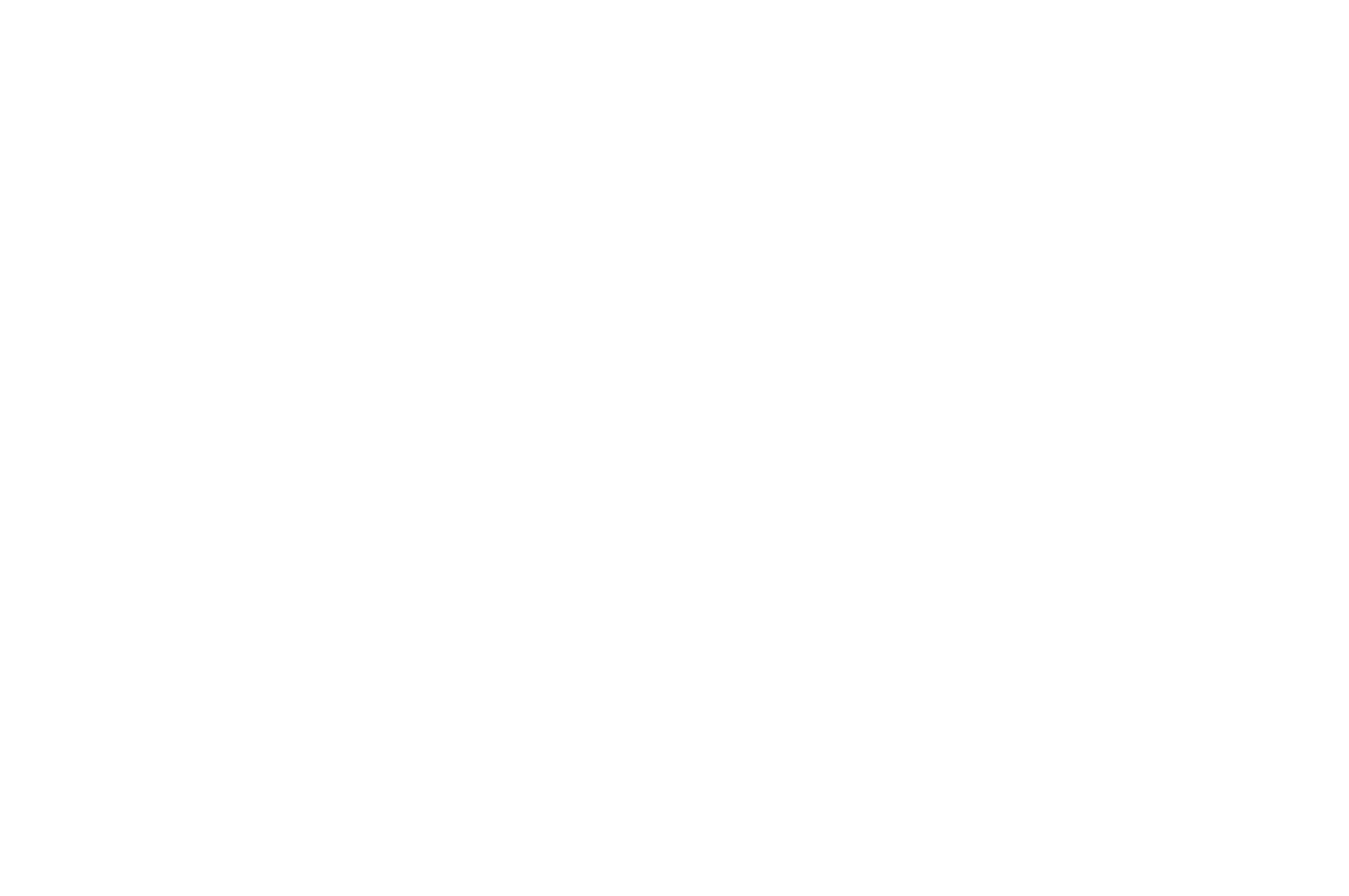 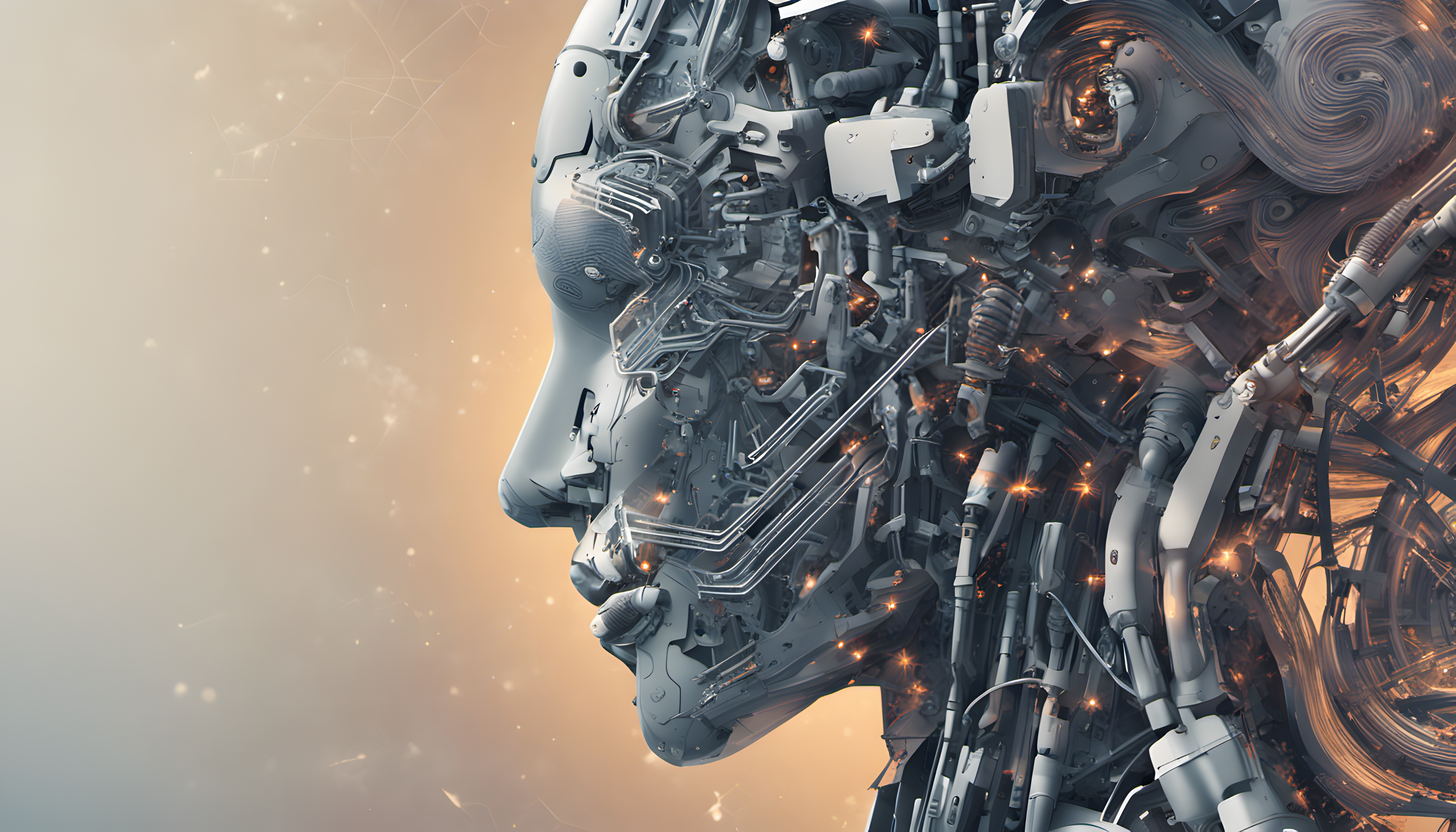 Questions?

Your own expectations from this course?

What is your background and methodological level?
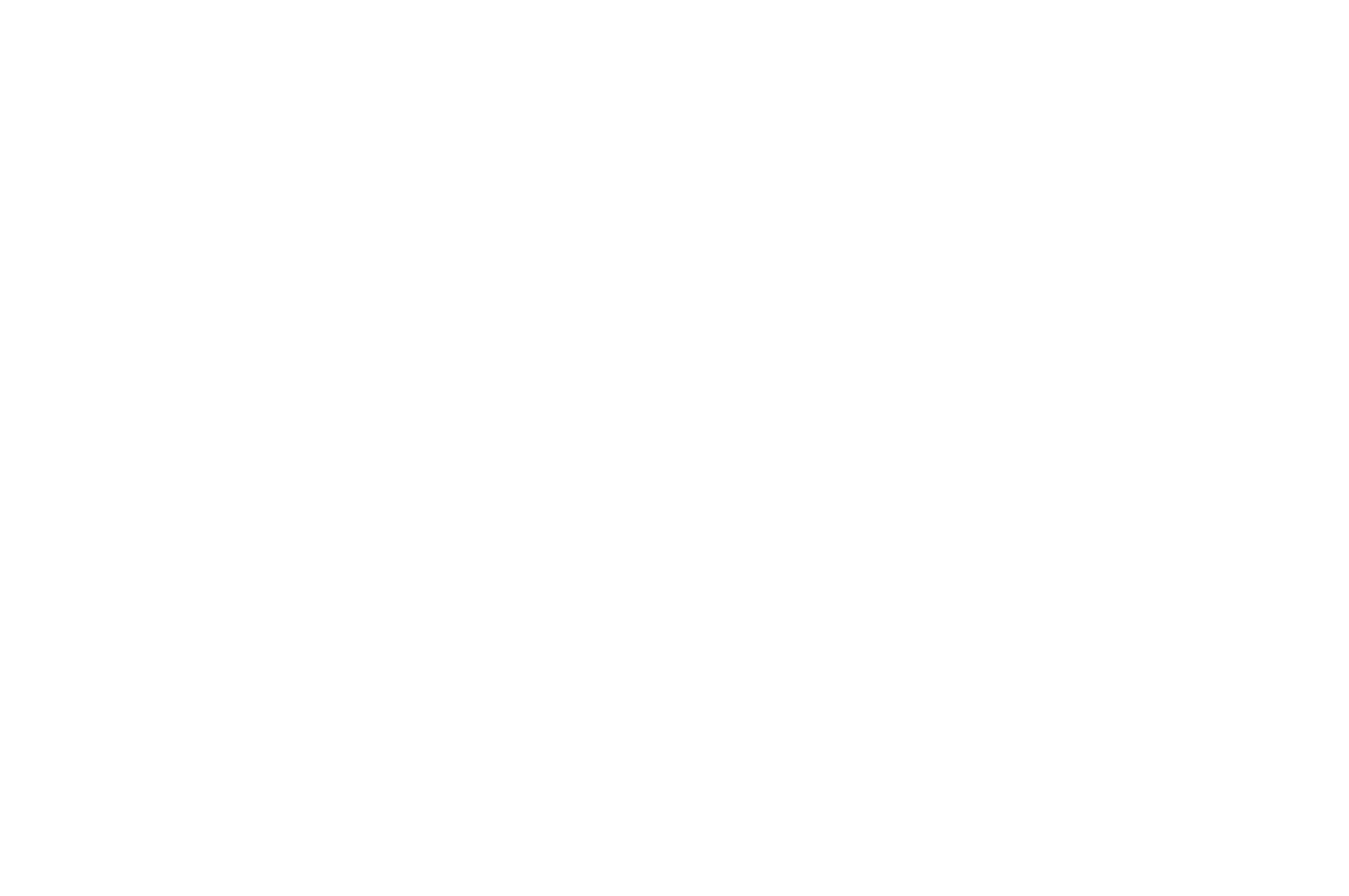